A Hidden Markov Model Based Intelligent Platform for Characterizing Behaviors
Introduction
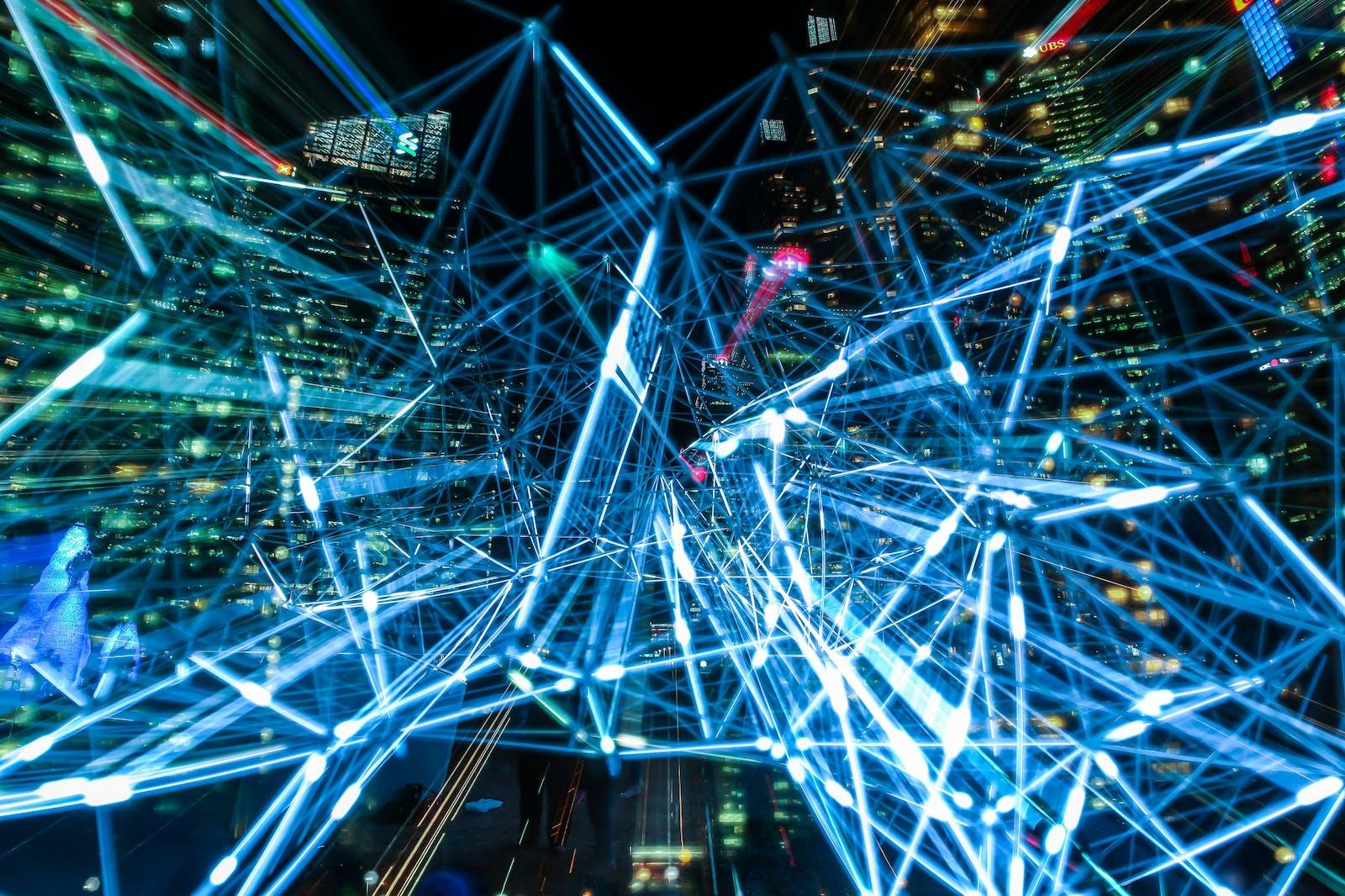 Data science in psychology 
AI to help diagnoses
RP-VITA
R. Y. Masri and H. Mat Jani, “Employing artificial intelligence techniques in mental health diagnostic expert system,” 2012 International Conference on Computer & Information Science (ICCIS), 2012.
[Speaker Notes: Background
Recent advancements made with data science in the field of psychology 
Despite this, diagnosing these disorders can prove to be a challenge and may require large amounts of time and personalized testing for each individual. 
How the diagnosis of behavioral disorders can be deduced using several key behavioral abnormalities.
Talk about benefits of the individualized profiles etc.]
General direction of work
Diagnosis of behavioural disorders
 
Builds personalized profiles.
[Speaker Notes: Background
Recent advancements made with data science in the field of psychology 
Despite this, diagnosing these disorders can prove to be a challenge and may require large amounts of time and personalized testing for each individual. 
How the diagnosis of behavioral disorders can be deduced using several key behavioral abnormalities.
Talk about benefits of the individualized profiles etc.]
Similar research in this area
Computational psychology
Statistical modeling to aid diagnosis of mental illnesses 
Effects of COVID-19 on mental health
K. Ćosić, S. Popović, M. Šarlija, I. Kesedžić, and T. Jovanovic, “Artificial Intelligence in prediction of mental health disorders induced by the COVID-19 pandemic among health care workers,” Croatian Medical Journal, vol. 61, no. 3, pp. 279–288, 2020. C. Yanan, N. Ao, Y. Xiao and X. Jiang, “A Depression-Risk Mental Pattern Identified by Hidden Markov Model (HMM) in Undergraduates”, 19-Jan-2022. [Online]. Available: psyarxiv.com/shdte.
[Speaker Notes: Background
Recent advancements made with data science in the field of psychology 
Despite this, diagnosing these disorders can prove to be a challenge and may require large amounts of time and personalized testing for each individual. 
How the diagnosis of behavioral disorders can be deduced using several key behavioral abnormalities.
Talk about benefits of the individualized profiles etc.]
Computational psychology
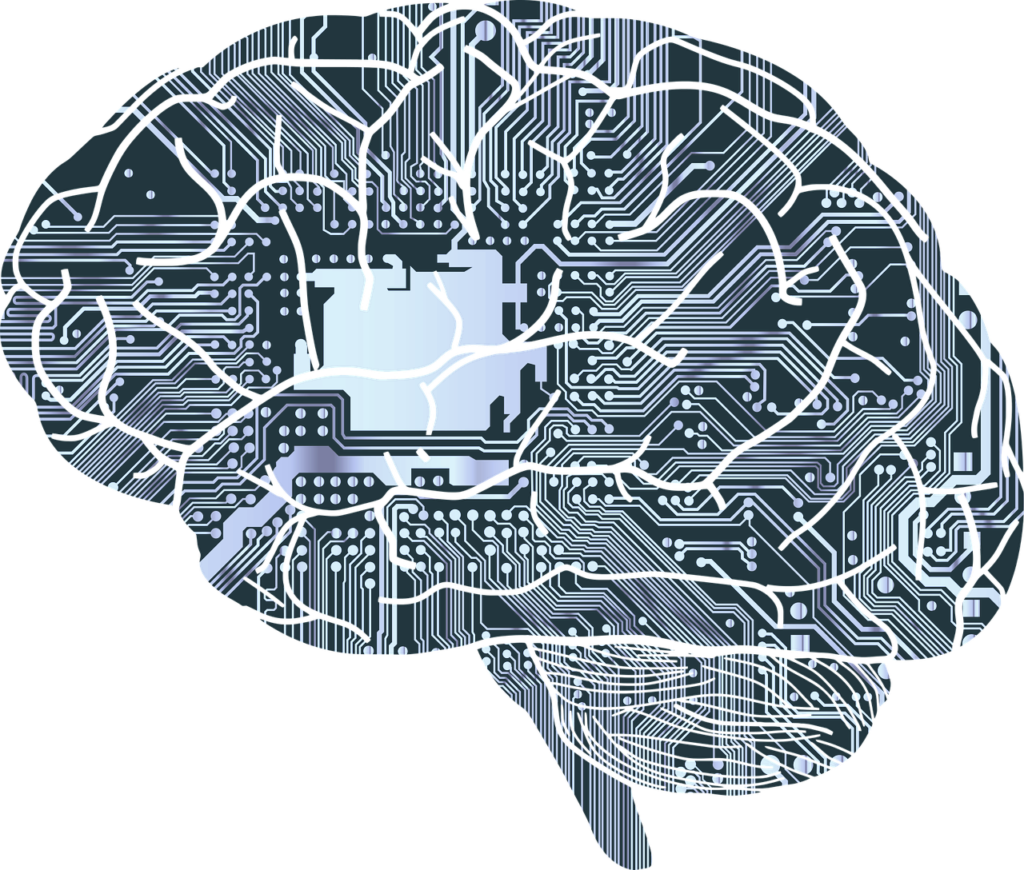 In early stages but has benefits such as:
Ease of use
Privacy
Wider user range
[Speaker Notes: Finish off with blurb from end: In our project, we aim to address these issues by creating a dynamic, updating, and personalized model which could apply to mental health assessments and help psychologists gauge patient behaviors through a relatively simplistic medium while]
Our Goal
Simple games
Wide user range 
Dynamic and personalized profiles
[Speaker Notes: Finish off with blurb from end: In our project, we aim to address these issues by creating a dynamic, updating, and personalized model which could apply to mental health assessments and help psychologists gauge patient behaviors through a relatively simplistic medium while]
What simple game?
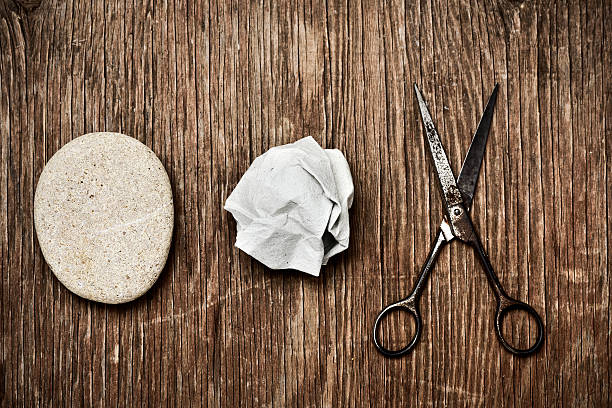 Rock-Paper-Scissors
Identifiable behaviors
Well-known
H. Zhang, F. Moisan, and C. Gonzalez, “Paper-rock-scissors: An exploration of the dynamics of players’ strategies,” Proceedings of the Human Factors and Ergonomics Society Annual Meeting, vol. 64, no. 1, pp. 268–272, 2021.E. Brockbank and E. Vul, “Formalizing opponent modeling with the rock, paper, scissors game,” Games, vol. 12, no. 3, p. 70, 2021.  Brockbank, E.,  Vul, E. (2020). Recursive adversarial reasoning in the rock, paper, scissors game.
[Speaker Notes: Wider range of users]
Our Algorithm
[Speaker Notes: Only introduce]
Statistical-based Approach
Similar uses:
Observational psychology 
Diagnoses of mental illnesses
[Speaker Notes: Our algorithm uses a statistical based approach. While new, other applications in psychology have beghun using it such as in obs. And diagnosis.]
Hidden Markov Model (HMM)
Probabilistic/Statistical Model 
Describes probabilities within a system
Transition or Emission Probabilities 

Predicts a hidden variable from an observed one
[Speaker Notes: So in our situation we attempt to use statistical modeling to infer a players behavior from their gameplay and as a result, we choose a Hidden markov model as it fits our situation.]
The HMM can described by Θ {T(i, j), E(i, k), π(i) }:
1) Transition probability:       
T(i, j) = P(S=i , S=j );  i, j ∈ S{1,2,...,M}; 
2) Emission probability: 
E(i, k) = P(S=i , O=k );  i ∈ S{1,2,...,M}; k ∈ O{O1O2,...,ON};
3) Initial state probability: 
 	π(i)= P {S = i};  i ∈ S{1,2,...,M}. 

    P{X, Y |Θ} = P{X|Y, Θ}P{Y|Θ},   Xt is observation vector; Yt is the state vector at time point t .
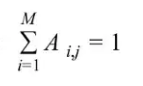 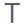 [Speaker Notes: The probability from state i at time point t transits to state j at next time point t+1.The system has set of states S = {S1, S2,...,SM}. 
The probability for state i, and the observation is k . The set of observations                              O = {O1O2,...,ON} 
Based on these parameters, the probability that the HMM will generate the observation sequence X = X1 X2 ... XL with the underlying state sequence Y = Y1 Y2 ... YL. This joint probability P {X,Y | Θ} can be computed by]
Simple Example of a HMM for Weather
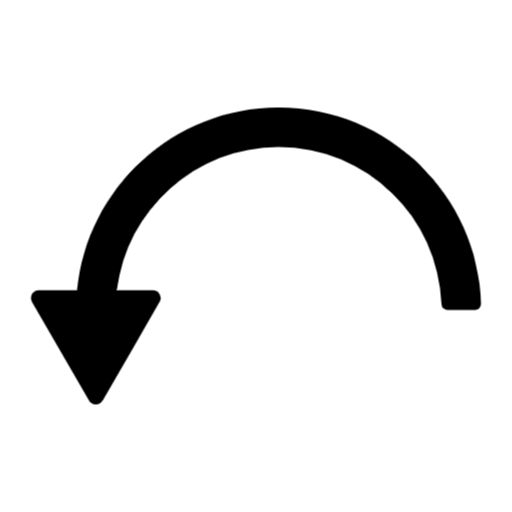 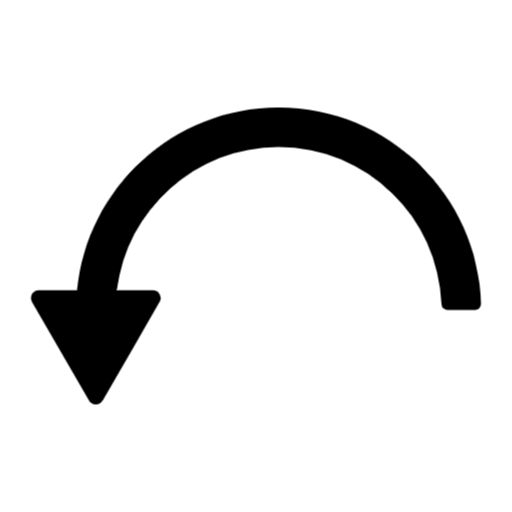 0.6
0.7
Rainy
Sunny
0.4
0.3
[Speaker Notes: Basic weather model]
Simple Example of a HMM for Weather
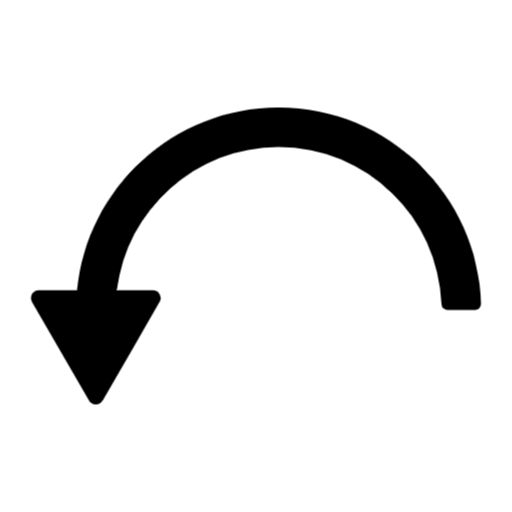 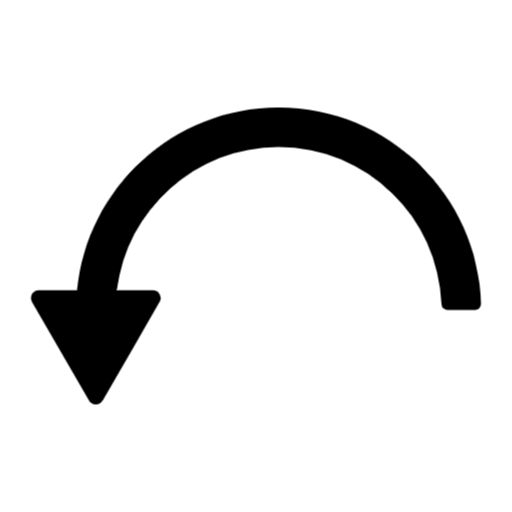 0.6
0.7
Rainy
Sunny
0.4
0.3
Sunny – Emission Prob:
Shorts - 90%
Rain Jacket- 10%
Rainy Emission Prob:
Rain Jacket- 90%
Shorts - 10%
[Speaker Notes: To make a HMM more complete, we will have emission. Meaning 90% rainy etc.]
Transition Probabilities
Emission Probabilities
Chance of one state moving to another 
Depends on previous states
Probabilities of individual events
Observable
Independant
[Speaker Notes: Explain repeat upgrade and downgrade]
How can we use HMMs?
Studying in the library without windows, can only observe clothing of others
I.e shorts, jacket, shorts, shorts shorts
Using HMM, outside weather can be predicted from observations
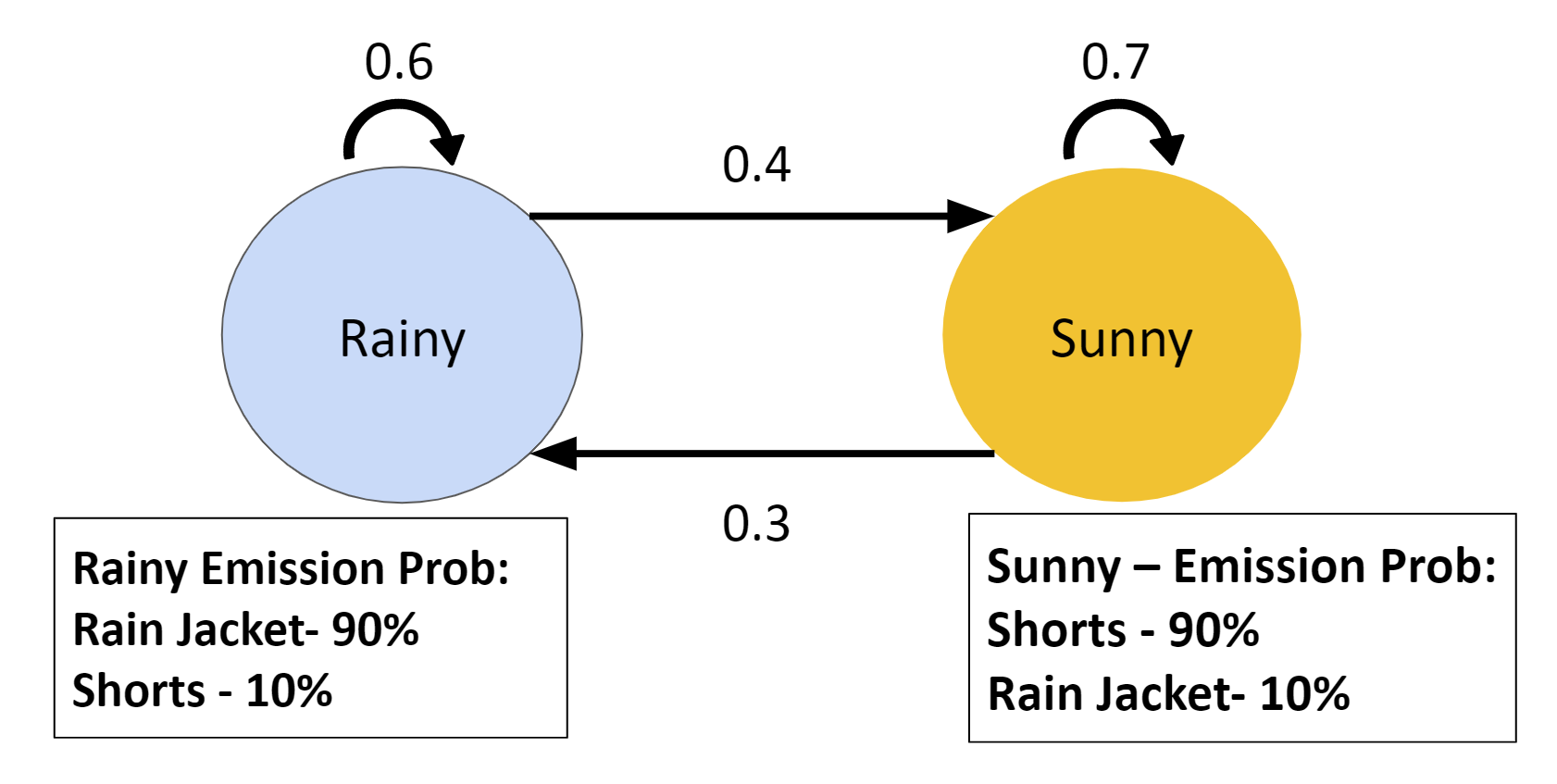 [Speaker Notes: -this is a very basic example, draw the conclusion from the obs. Ratio, but using HMM can get more accurate (say). The method used in an HMM for prediciton is called the viterbi method]
The Viterbi Algorithm
Max for row 1 at pos n




Max for row 2 at pos n




Max for row 3 at pos n
1
Out
Out
T(0,0)
T(1,0)
2
Self
Self
T(2,0)
3
Op
Op
N
The Viterbi Algorithm
Max for row 1 at pos n+1




Max for row 2 at pos n+1




Max for row 3 at pos n+1
1
1
Out
T(0,0)
T(1,0)
2
2
Self
T(2,0)
3
3
Op
N
N+1
The Viterbi Algorithm
1
1
1
T(0,0)
T(1,0)
2
2
2
T(2,0)
3
3
3
N
N+1
N+2
Viterbi algorithm:
Get the BEST sequence of states path guess X = (x1, x2, ….xn); xt ∈ S ={s1,s2, ….sm}
from the HMM model Θ {T(i, j), E(i, k), π(i) } and the observations Y=(y1, y2, ….. yn)
yt  ∈ O={o1, o2, …..on}, 

At each time point j (total n) and each state i, calculate the max possibility and saved into P(m, n) table’s P(i, j) cell. This max possibility can be calculated base on t-1 time point value and T(i, j), E(i, k)
    P(i, j) = MAX ( P(k, j-1) * T(k, i) * E(i,yj) ); k is the index of state
                   k
At this max point’s, the k value is indicate what path it comes and saved into R(m, n) table’s R(i, j) cell 
   R(i, j) = argmaxk ( P(k, j-1) * T(k, i) * E(i,yj) )

Max P(i, N) is best guess, trace back from R(i,N) will get the BEST sequence of states path
3 states chosen for analysis
Outcome focused players
Risk taker’s
Self-Focused Players
Rigid or Persevering thinkers 
Opponent-Focused players
Evidence based thinkers
[Speaker Notes: Back to our project, 3 states. This 3 states are irrelabtn from the 3 choices in RPS, you cna have 2 or 4 etc. we reason we choose three states is because of paper]
Why these States?
K. McCaul, “Winning, losing, mood, and Testosterone,” Hormones and behavior, vol. 26, no. 4, pp. 486–504, 1992. T. Cox and J. H. Kerr, “Self-reported mood in competitive squash,” Personality and Individual Differences, vol. 11, no. 2, pp. 199–203, 1990. N. Esfahani, H. G. Soflu, and H. Assadi, “Comparison of mood in basketball players in Iran league 2 and relation with Team Cohesion and Performance,” Procedia - Social and behavioral Sciences, vol. 30, pp. 2364–2368, 2011.
[Speaker Notes: Any other significant states need to be added, it can al/ be added
Documented in other papers
Multitude of behaviours, these are easy to pick up in in RPS? 
Mulotitude of behaviors, more siginficant/other behvavior could be added through adiditon of anotyher states. These have been chosen as they have been documented as bheavuours present in games and other adversarial sitautiosn in other research.]
Example Model
Our Model
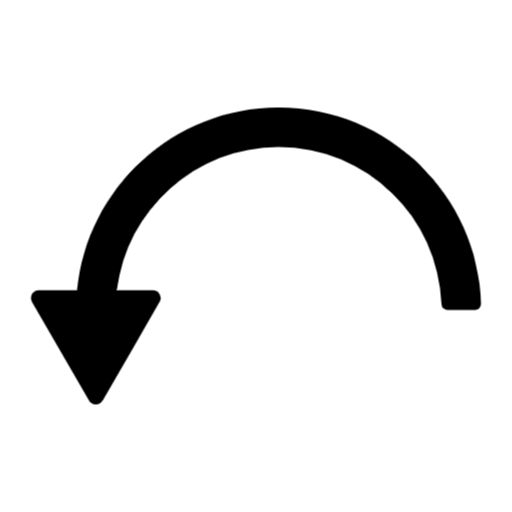 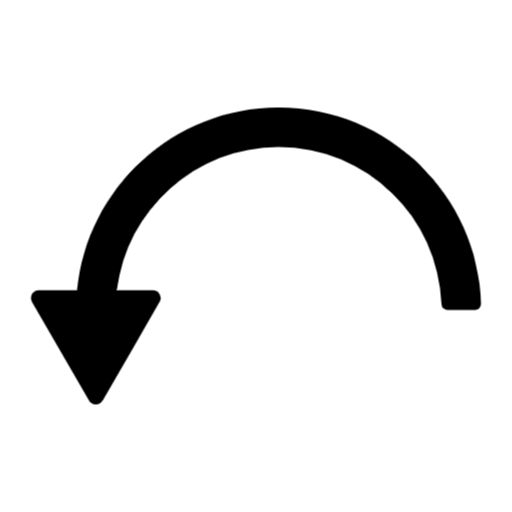 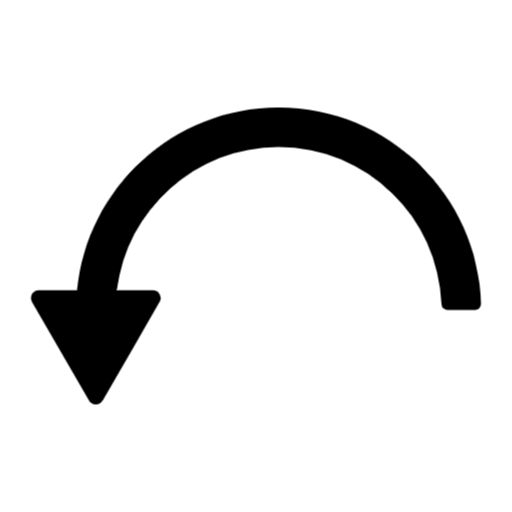 Rainy
Sunny
Out
Self
Op
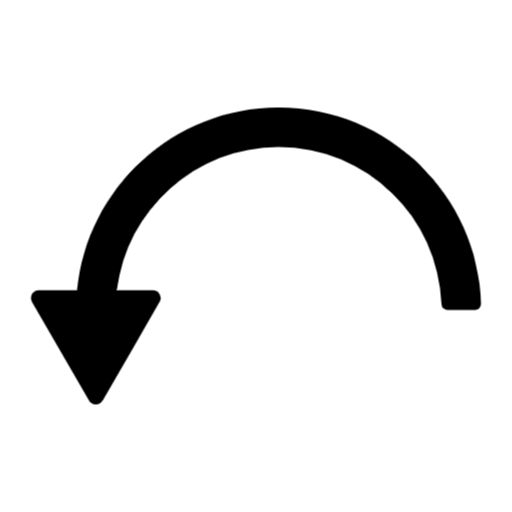 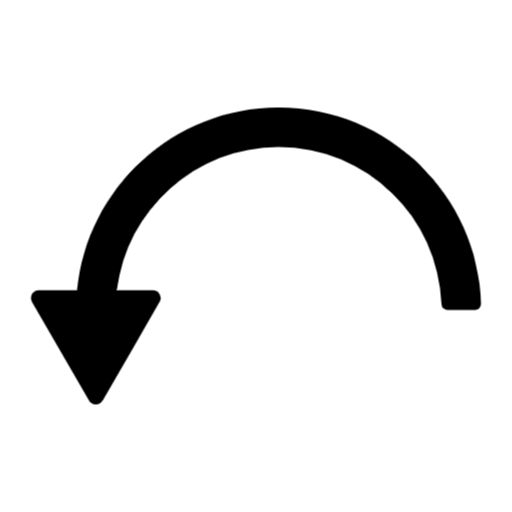 [Speaker Notes: Based on the observations of the jacket we can predict weather; similarly based on RPS choices, we can get behaviro pattern. behavior]
The HMM used within our project
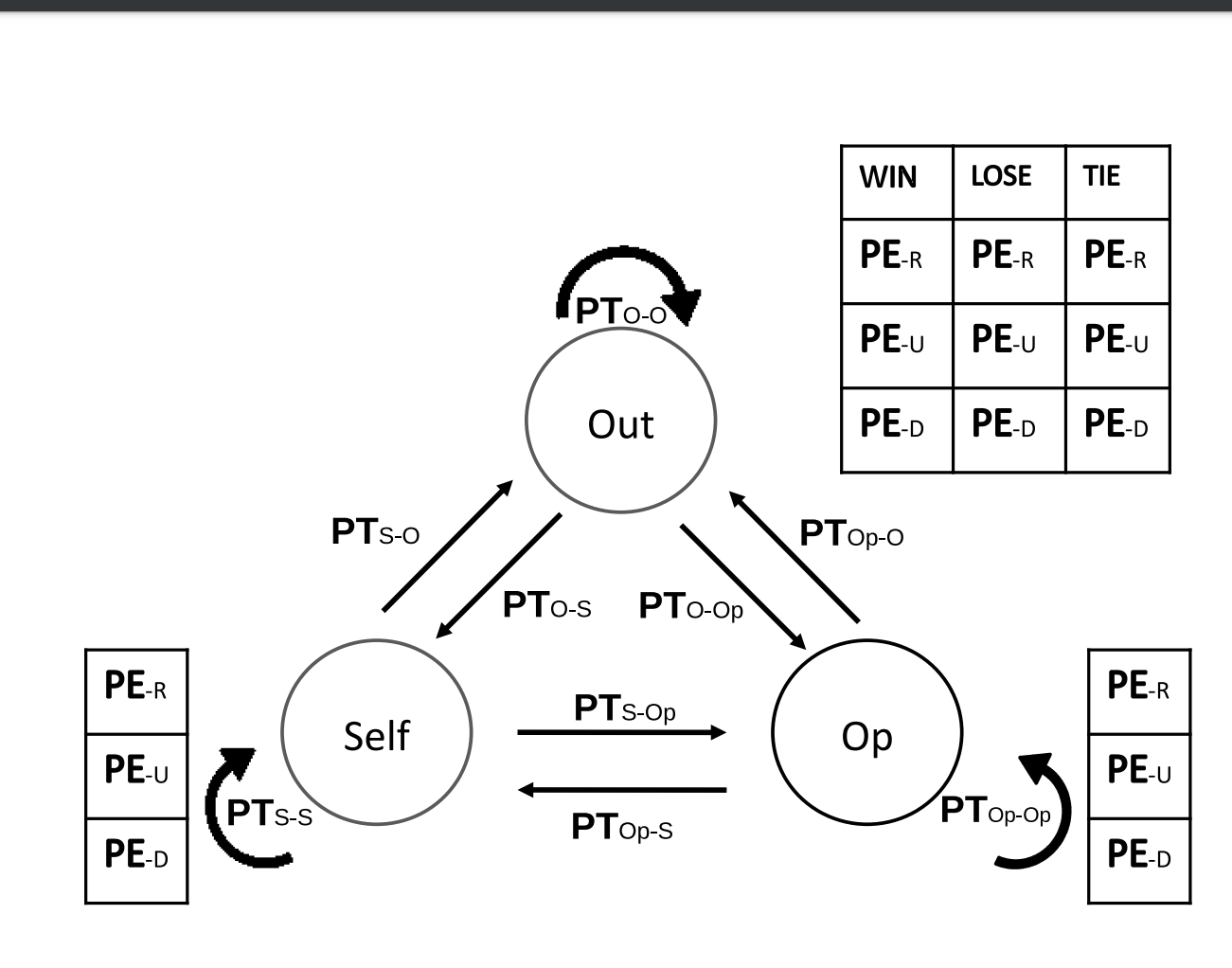 [Speaker Notes: Mention that there are values there, pe=emission, pt= transition]
How do we use HMM
Initialization Model
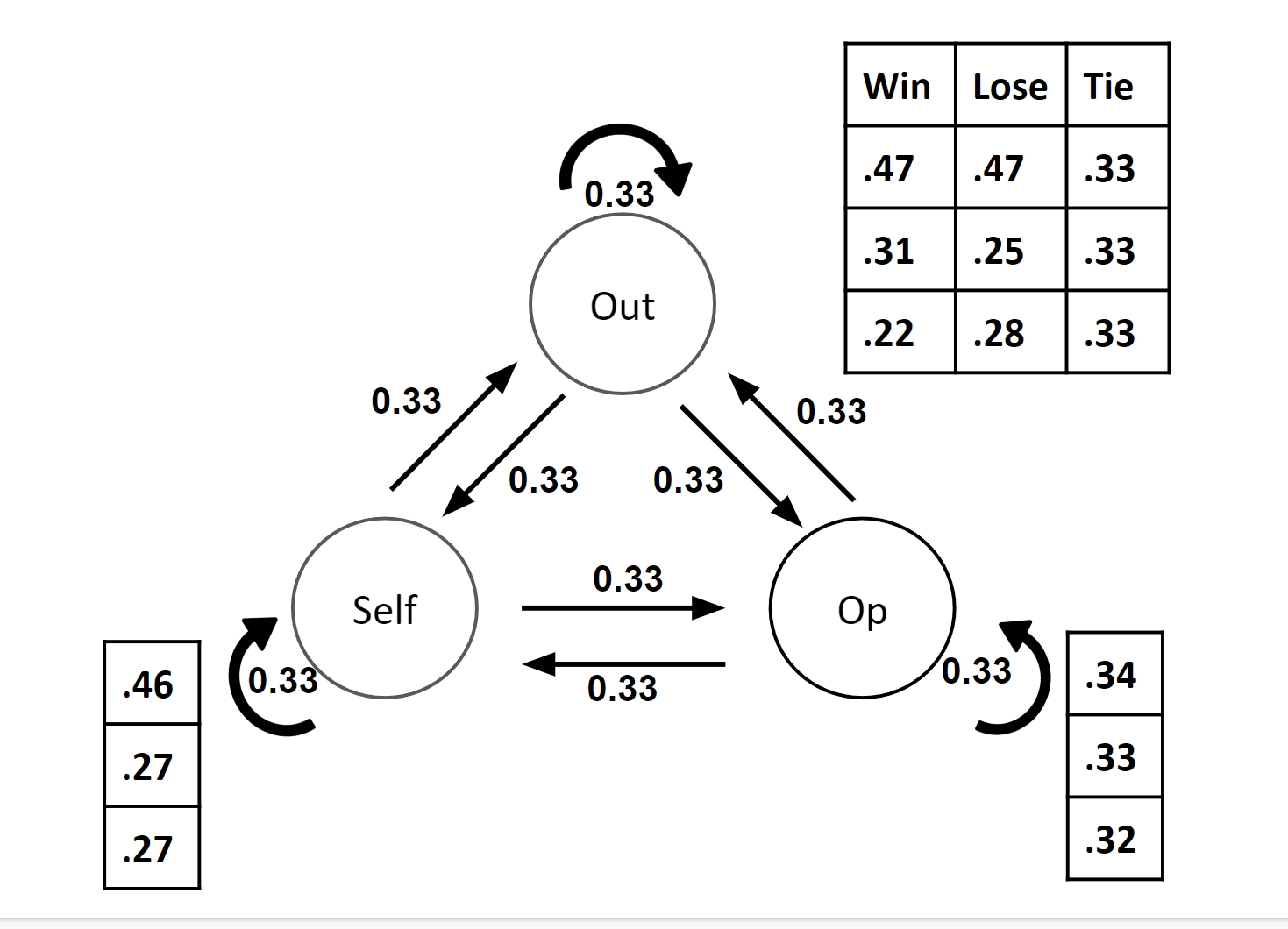 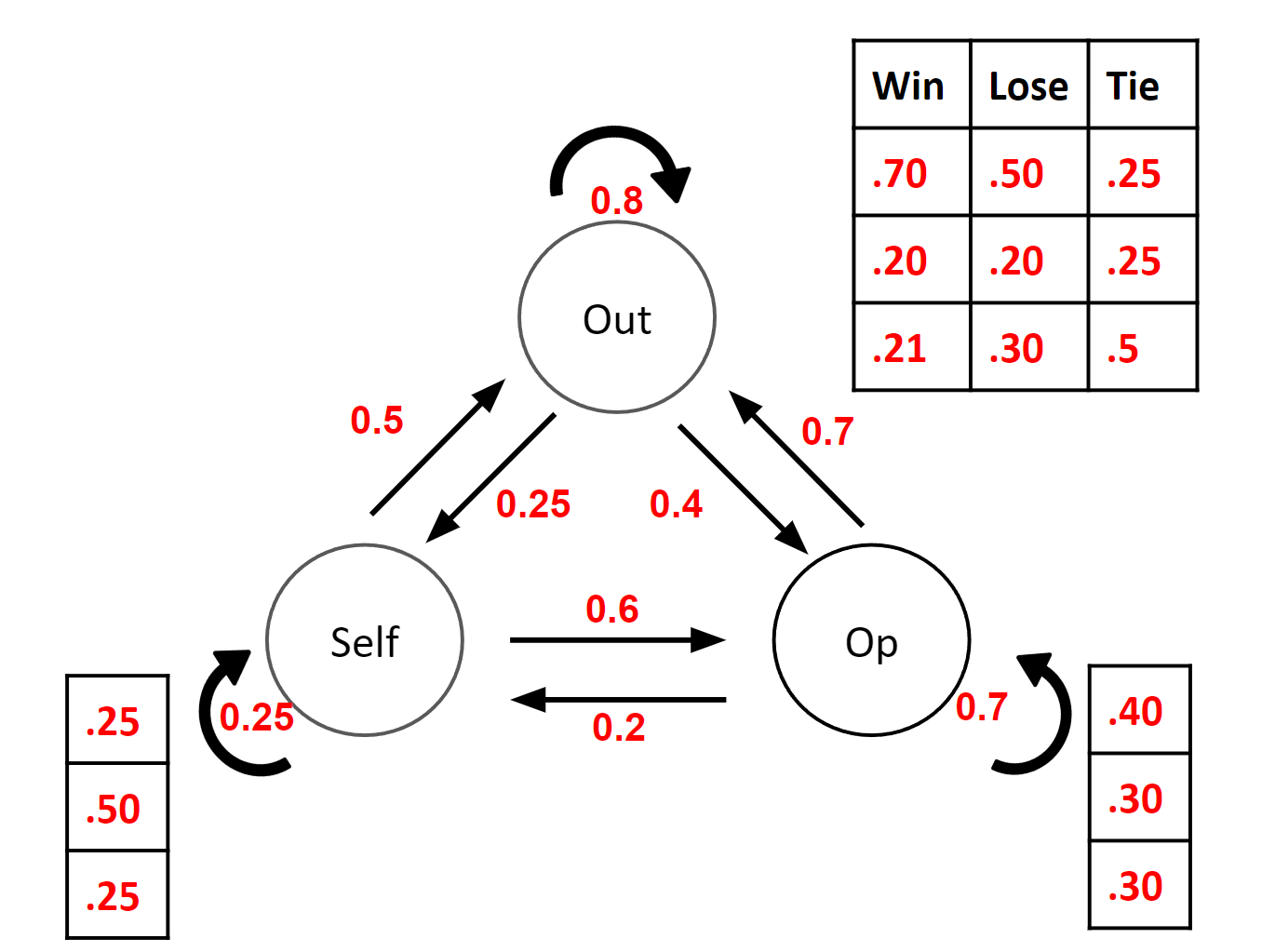 Outcome of rounds used to update model
Predicted next move
[Speaker Notes: Talk about in general what changed, why they help
We input the same choices into a program using the old model and a program using the changed model. As you can see, the changed model was more successful shown by the higher win rate.]
Challenges with using an HMM in our situation
[Speaker Notes: (say) if we directly apply HMM in this situation, it will not give us a very good-looking performance. So we must make modifications.]
Challenge #1
Convergence speed 
Better initial values→faster converge
[Speaker Notes: Additionally, our first 20 rounds we will use initialization values without chagme, collect user data, use user’s first twenty round data to recreate a personalized model for this user. 
Generally speaking it will converge eventually, good starting point=fast converge
In our case, how can we choose better initialization values
What is converge]
Solution to Challenge #1
Source initial values 
Taken from baseline human behaviors
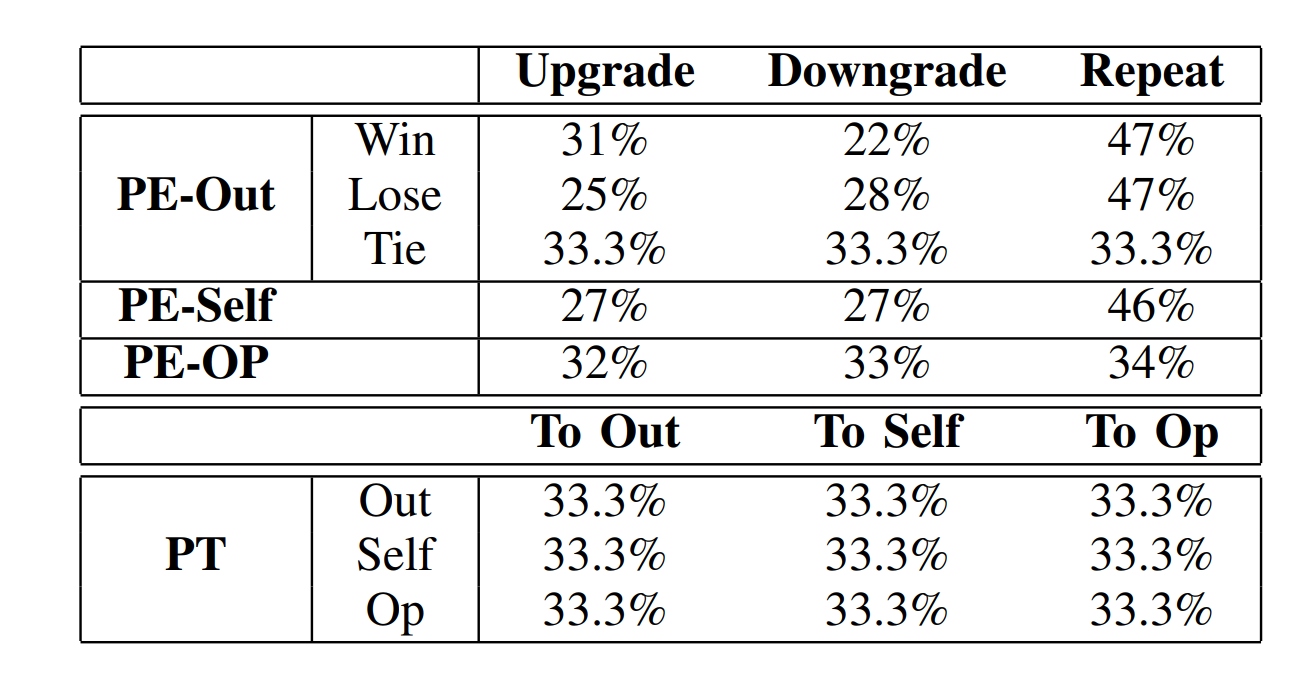 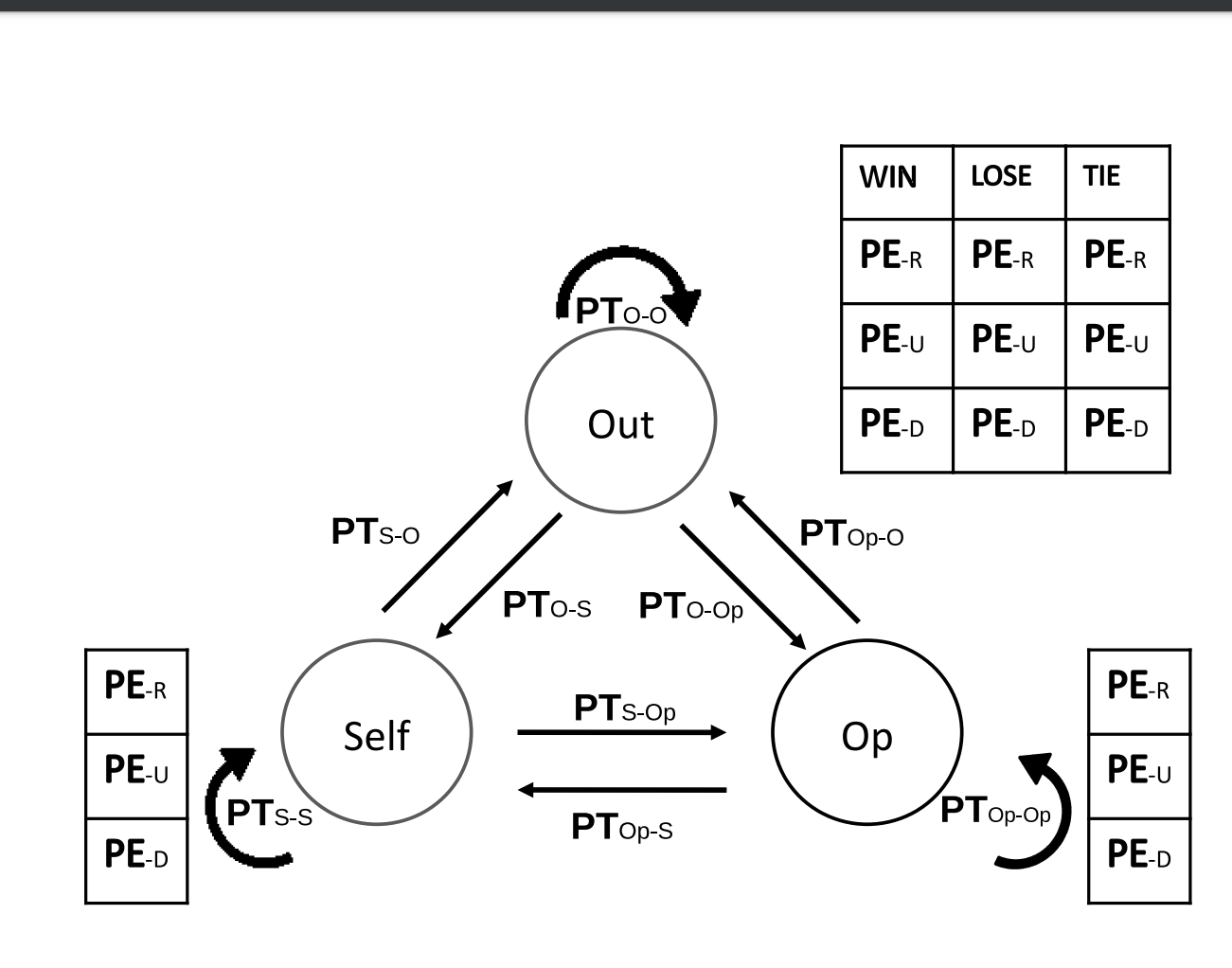 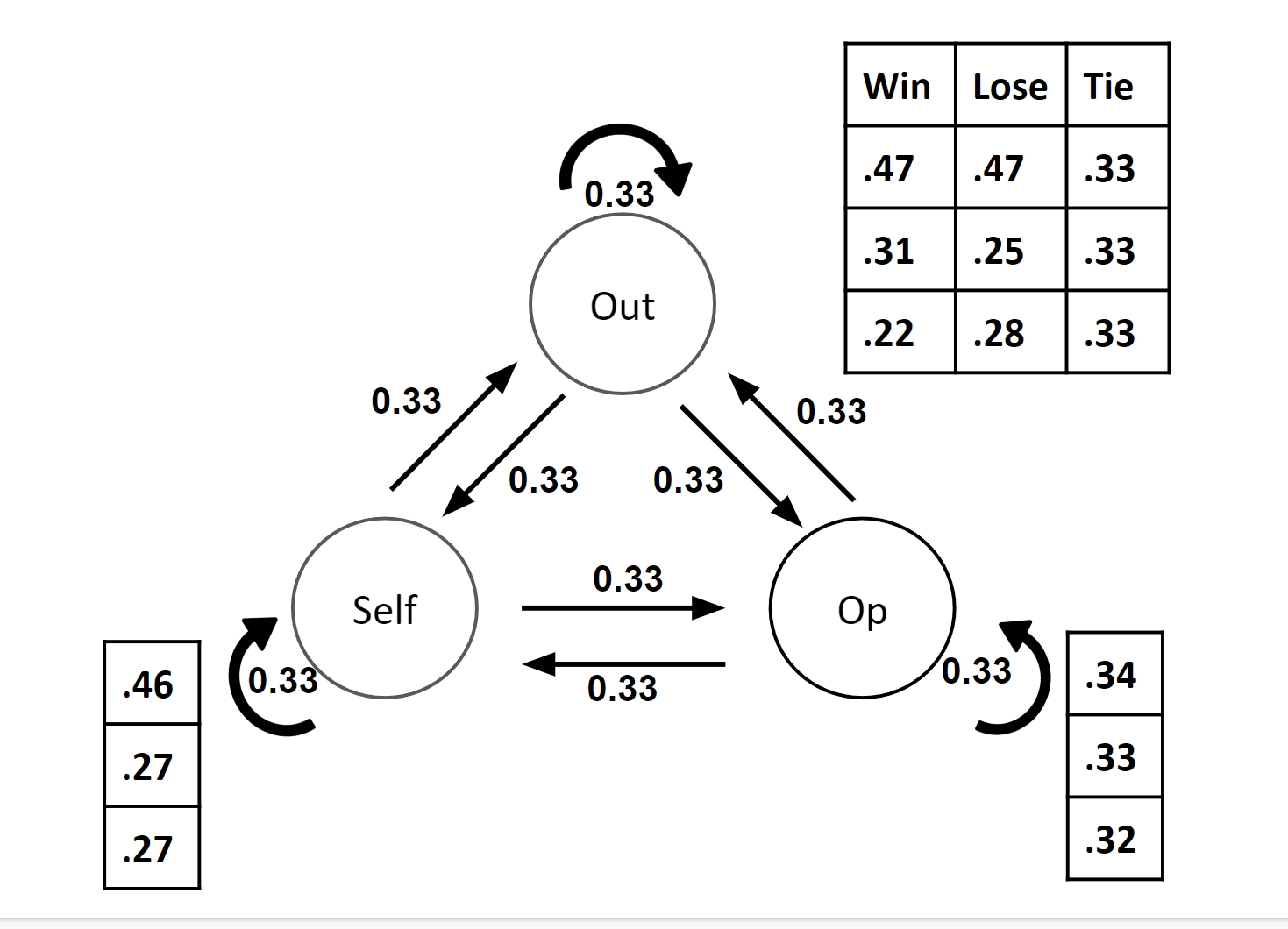 H. Zhang, F. Moisan, and C. Gonzalez, “Paper-rock-scissors: An exploration of the dynamics of players’ strategies,” Proceedings of the Human Factors and Ergonomics Society Annual Meeting, vol. 64, no. 1, pp. 268–272, 2021.  D. Eyler, Z. Shalla, T. McDevitt, and A.Doumaux, “Winning at RockPaper-Scissors.” The College Mathematics Journal, vol. 40, no. 2, pp. 125–28. 2009. [45] D. Batzilis, S. Jaffe, S. Levitt, J. A. List, and J. Picel, “Behavior in strategic settings: Evidence from a million rock-paper-scissors games,” Games, vol. 10, no. 2, p. 18, 2019. S. Sadaghiani and A. Kleinschmidt, “Functional interactions between intrinsic brain activity and behavior,” NeuroImage, vol. 80, pp. 379–386, 2013.
[Speaker Notes: Additionally, our first 20 rounds we will use initialization values without chagme, collect user data, use user’s first twenty round data to recreate a personalized model for this user.]
Challenge #2
Using entire observation history 
Lacks dynamism
[Speaker Notes: HMM will consider the entire history, in our case people’s mood are changing, therefore unreflective of current rounds (say)]
Solution #2
Sliding window based data restructure
With a sliding window of size s, the set of rounds being taken into account after n rounds are played is: {Rn−s+1,Rn−s+2,Rn−s+3, ... ,Rn}, to replace the entire history data {R1, R2, ..., Rn}.
Diagram of the sliding window modification
Total Data
Set of data
Set of data
Slided over by same amount each new set
[Speaker Notes: This is an example of taking sets of data instead of using the total data set as one chink. As you can see the sets of data are moved over by a set amount each time, but remain the same size.]
Challenge #3
Need for sub-optimal convergence
[Speaker Notes: If HMM is applied totally based on personal history, then this model will be trained to overfit current player. Must also consider general human baseline behaviors/values (say).]
Solution #3
HMM with restart

Calculation for the HMMR: kn denotes the sets of parameters for the n-th rounds and k0 is the initial parameters of the model:
kn = m ∗ (kn−1) + (1 − m) ∗ k0
Combination Model with Partial Reset Modification
Initial model
Final Model becomes model used to make next updated model
Current iterations model
Initial model
Updated model
 (not used)
Combo
Behavioural Profile
Final model used for next iteration
Performance
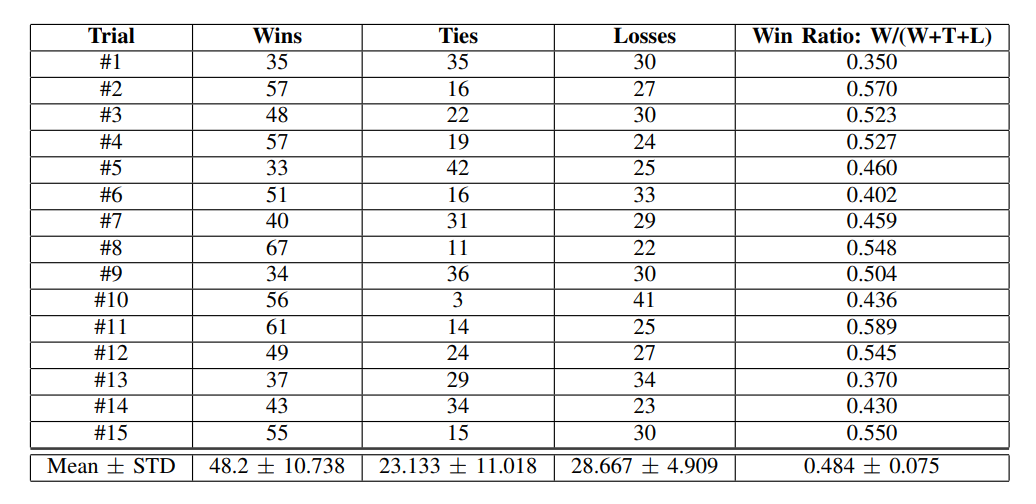 [Speaker Notes: Because of IRB cannot do any human trials, authors just did some. .33 for each by defauylt, .48 indicates that it is more accurate. Statsitcally, we can read players mind for next choice which indicates that we have idenfitifeid their current mood type as our prediction is correct and could be used as a reference for psychiatrist. Predict their current mood state which will indicate their next move. Mood indicates next move.]
Outcome of our application
[Speaker Notes: result…]
Our Application
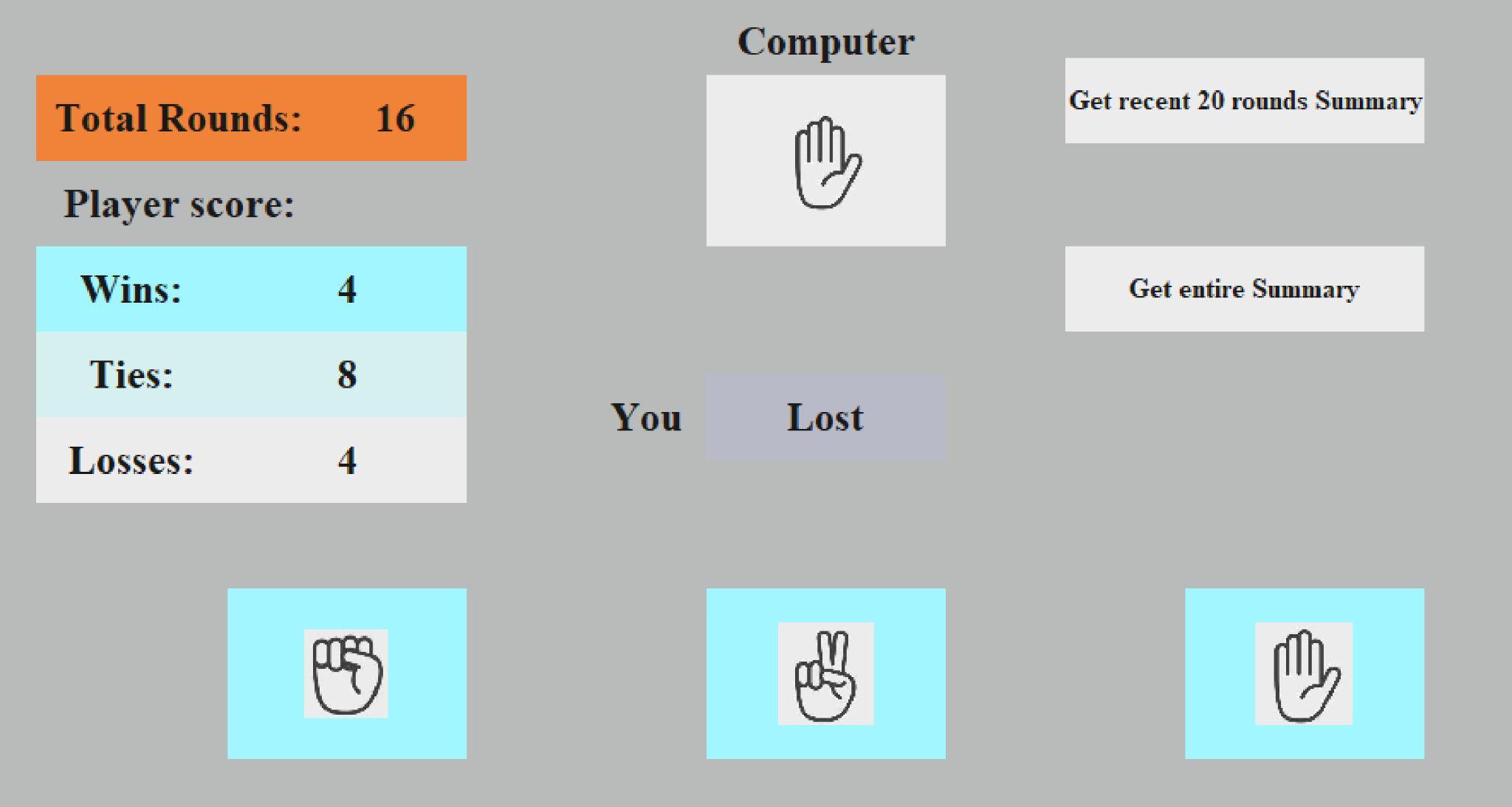 Recent 20 rounds summary
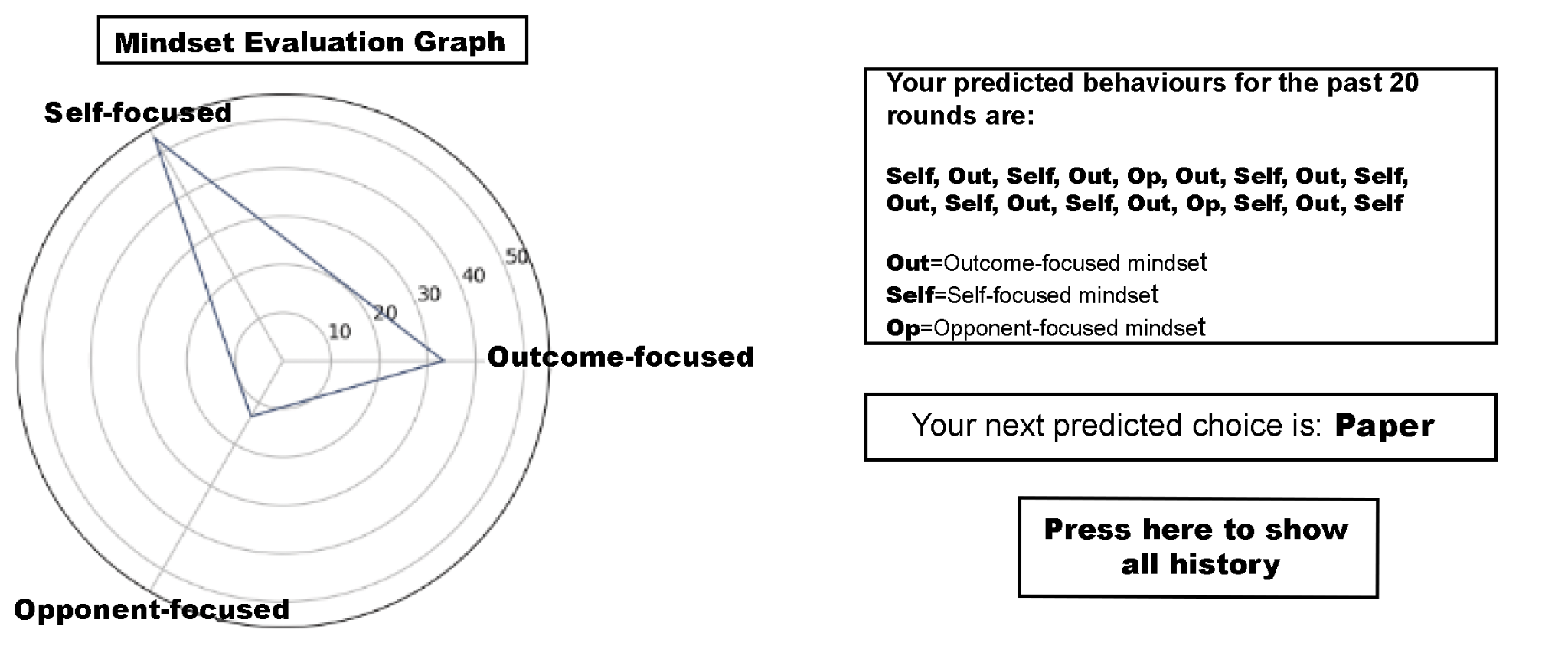 Future work
Human trials (with IRB approval) 

Narrower identification of worrying behavior patterns
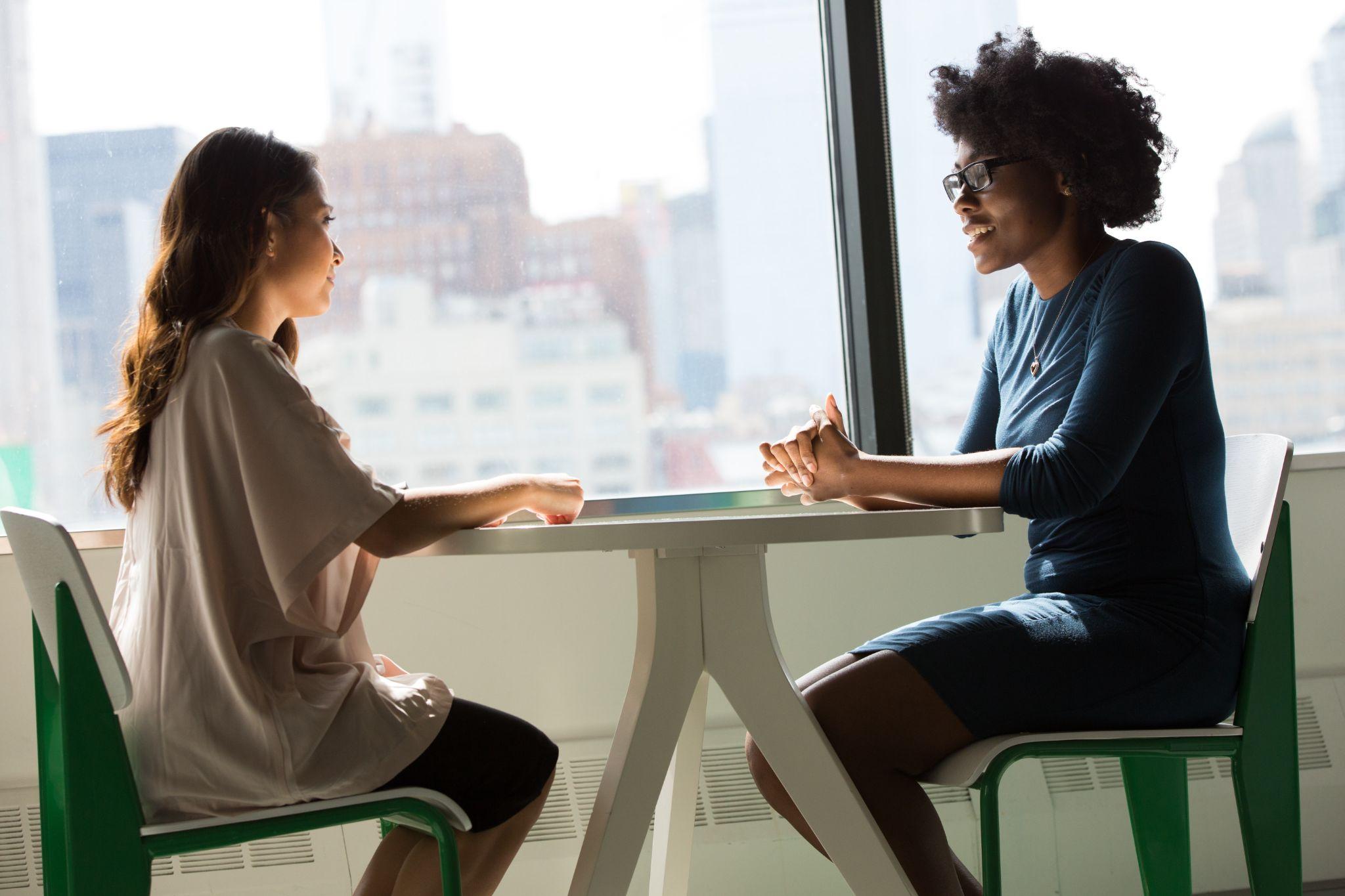 [Speaker Notes: Human trials (with IRB approval) to create a more practical platform
Ask psychiatrists to help the identification of behavior patterns that are associated with mental illnesses
Whichever is more worriable]
Thank you for listening to our presentation
Computational psychology
Monte carlo way to outlier pick adhd 
PSO algo
Used x algorithim to psychopathic group
Reference at bottom, spend 20 seconds talk more technical
Initial parameters within our HMM for RPS Player Behaviour
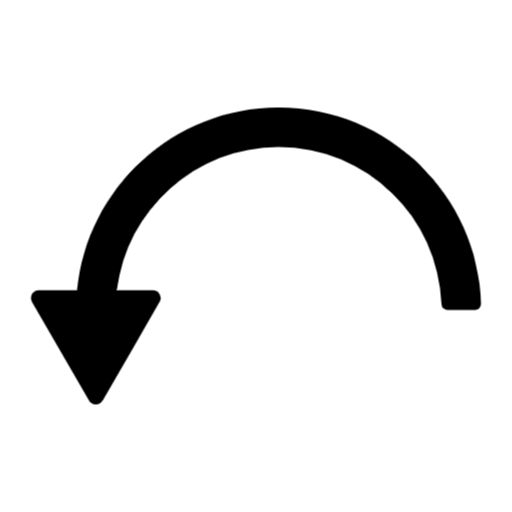 Out – Emission:
                     Win    Lose    Tie 
Repeat    0.7  0.1  0.2
Upgrade   0.1  0.5  0.4
Downgrade 0.2  0.4  0.4
0.4
Out
0.3
0.2
0.3
0.3
Self
Op
0.2
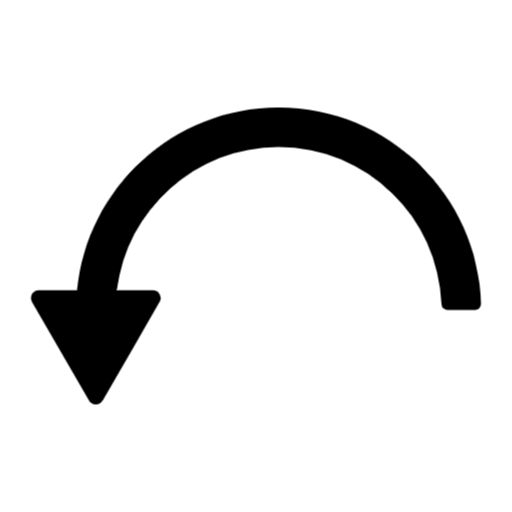 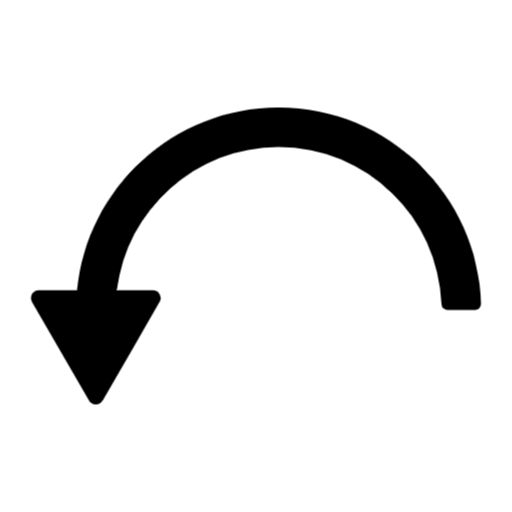 0.5
0.3
Op – Emission:
Repeat    0.3
Upgrade   0.5
Downgrade 0.2
Self – Emission:
Repeat    0.5
Upgrade   0.2
Downgrade 0.3
0.5
Demo
Final initial parameters within our HMM for RPS Player Behaviour
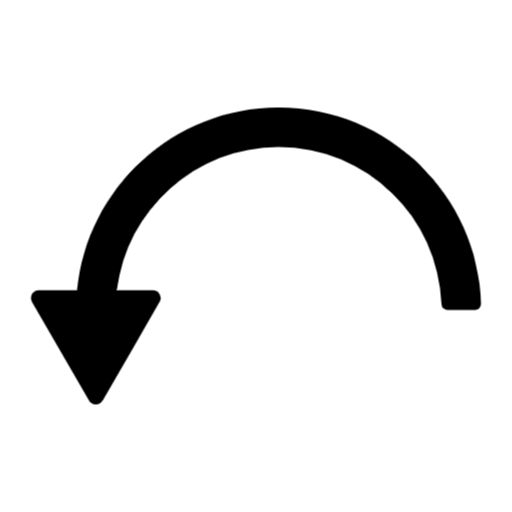 Out – Emission:
                     Win    Lose    Tie 
Repeat    0.47  0.47  0.33
Upgrade   0.31  0.25  0.33
Downgrade 0.22  0.28  0.33
0.4
Out
0.3
0.2
0.3
0.3
Self
Op
0.2
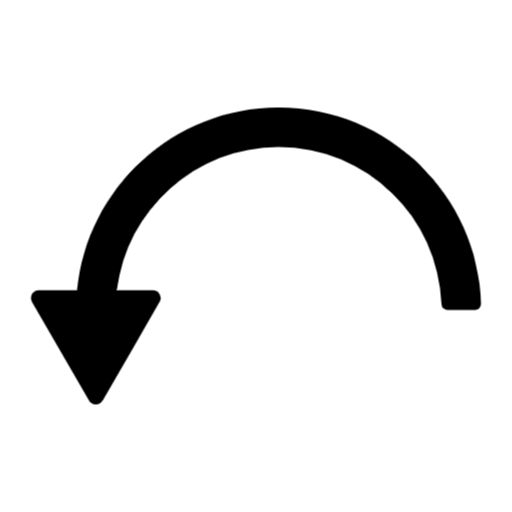 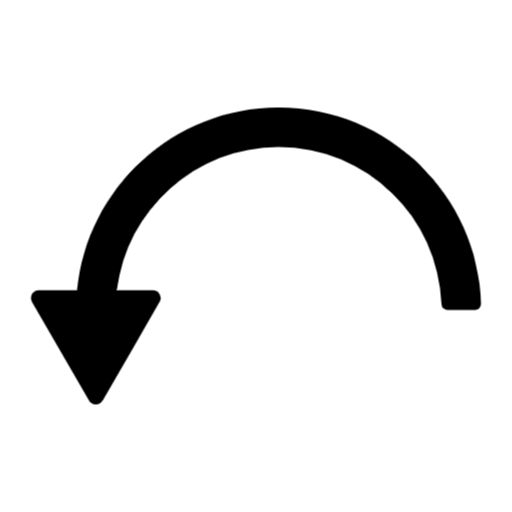 0.5
0.3
Op – Emission:
Repeat    0.33
Upgrade   0.33
Downgrade 0.33
Self – Emission:
Repeat    0.33
Upgrade   0.33
Downgrade 0.33
0.5
Implementation within project
HMM combines with RPS application

Viterbi Algorithm used to predict player’s behaviour
Detects most likely string of behaviour based on HMM 
Works from the last round backwards to find best string
The Viterbi Algorithm
Out
Out
Out
T(0,0)
T(1,0)
Self
Self
Self
T(2,0)
Op
Op
Op
N
N+1
N+2
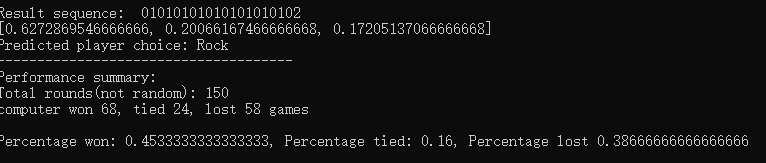 #2
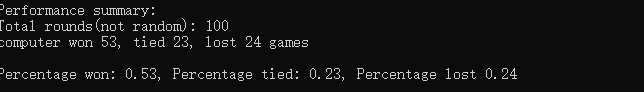 #3
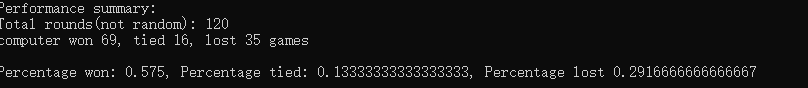 #4
Performance of Model  with and without modifications
Updating without restart
Previous iterations model
Previous iterations model
Combo
Initial model
Updated model (not used)
Updated model used in next iteration
Final Used Model for Next Iteration
Updated model then becomes model used to make next updated model
[Speaker Notes: Talk about in general what changed, why they help
We input the same choices into a program using the old model and a program using the changed model. As you can see, the changed model was more successful shown by the higher win rate.]
How do we use HMM
Initialization model
Model created
New outcome to update model
Predict next move
Slides to add onto end
Dynamic programing formulas
Detailed hmm example dice for viterbi algorithm. 
Math, viterbi algorithm
Add more detailed stuff about slide contents, looks decent cuz well prepared
Example of Dynamic Programming
I have to pick from a list of numbers, with the restriction that I can’t pick two numbers that are next to each other:
3
4
1
7
2
10
6
5
3
4
1
7
2
10
6
5
Max at pos 1 = Item 1
Max at pos 2 = Max of (Item 1 and Item 2)
Max at pos 3 = Max of (Item 3 + Max at pos 1) and (Max at pos 2)
Max at pos 4 = Max of (Item 4 + Max at pos 2) and (Max at pos 3)
ETC
[Speaker Notes: Explai]
Dynamic programming example
I am to pick from a list of numbers, with the restriction that I can’t pick two numbers that are next to each other:
3
4
1
7
2
10
6
5
Max at pos 2 = Max of (Item 1 and Item 2)
Dynamic programming example
I am to pick from a list of numbers, with the restriction that I can’t pick two numbers that are next to each other:
3
4
1
7
2
10
6
5
Max at pos 3 = Max of (Item 3 + Max at pos 1) and (Max at pos 2)
Dynamic programming example
I am to pick from a list of numbers, with the restriction that I can’t pick two numbers that are next to each other:
3
4
1
7
2
10
6
5
Max at pos 3 = Max of (Item 4 + Max at pos 2) and (Max at pos 3)
Dynamic programming example
I am to pick from a list of numbers, with the restriction that I can’t pick two numbers that are next to each other:
3
4
1
7
2
10
6
5
Max at pos 3 = Max of (Item 5 + mas at pos 3)and (max at pos 4)
Dynamic programming example
I am to pick from a list of numbers, with the restriction that I can’t pick two numbers that are next to each other:
3
4
1
7
2
10
6
5
Max at pos 3 = Max of (Item 6 + mas at pos 4)and (max at pos 5)
Dynamic programming example
I am to pick from a list of numbers, with the restriction that I can’t pick two numbers that are next to each other:
3
4
1
7
2
10
6
5
Max at pos 3 = Max of (Item 7 + mas at pos 5)and (max at pos 6)
Dynamic programming example
I am to pick from a list of numbers, with the restriction that I can’t pick two numbers that are next to each other:
3
4
1
7
2
10
6
5
Max at pos 8 = Max of (Item 8 + mas at pos 6)and (max at pos 7)
How a similar way of problem solving is used here
Prr
Esame-R                              Eupgrade-R                                 Edowngrade-R
Risk
Psr
Pre
Esame-E-win                       Eupgrade-E-win                        Edowngrade-E-win
Esame-E-tie                         Eupgrade-E-tie                         Edowngrade-E-tie
Prs
Per
Esame-S                             Eupgrade-S                                  Edowngrade-S
Esame-E-lose                      Eupgrade-E-lose                       Edowngrade-E-lose
stubborn
evidence
Pse
Pes
Pss
Pee
Prr
Risk
Psr
Pre
Prs
Per
stubborn
evidence
Pse
Pes
Pss
Pee
Possible paths
Risk
Risk
Risk
Stub
Stub
Stub
Evid
Evid
Evid
Cache the 3 value at pos 1
Max for row 1 at pos 1




Max for row 2 at pos 1




Max for row 3 at pos 1
Risk
Risk
Risk
Stub
Stub
Stub
Evid
Evid
Evid
Track the temporary max at pos 2
Max for row 1 at pos 2




Max for row 2 at pos 2




Max for row 3 at pos 2
Risk
Risk
Risk
Stub
Stub
Stub
Evid
Evid
Evid
Find the max at the final position and trace back
Risk
Risk
Max      1
Stub
Stub
Max2(final)
Evid
Evid
Max 3
The Viterbi Algorithm
Max for row 1 at pos 1




Max for row 2 at pos 1




Max for row 3 at pos 1
Out
Out
Out
T(0,0)
T(1,0)
Self
Self
Self
T(2,0)
Op
Op
Op
N
The Viterbi Algorithm
Max for row 1 at pos 2




Max for row 2 at pos 2




Max for row 3 at pos 2
Out
Out
Out
T(0,0)
T(1,0)
Self
Self
Self
T(2,0)
Op
Op
Op
N
N+1
The Viterbi Algorithm
Out
Out
Max 1
T(0,0)
T(1,0)
Self
Self
Max 2
T(2,0)
Op
Op
Max 3
N
N+1
N+2